Практическая информатика
… а на самом деле биоинформатика
Биоинформатика
… а на самом деле такой науки нет
Такой науки нет
… а на самом деле без биоинформатики нет современной (молекулярной) биологии
Многие открытия делаются так:
Технологии дают много-много-много данных
Последовательности ДНК человека, полные геномы конкретных людей 
участки ДНК,  которые соседствуют в ядре клетки
Много чего еще
Биоинформатики (≈ вычислительные молекулярные биологи) выдвигают гипотезы
Экспериментаторы проверяют и подтверждают или опровергают гипотезы
Современные биологи понимают/умеют работать на всех  этапах!
Выбор темы
CRISPR-Cas системы
Найдены в геномах бактерий (1987)
Через 20 лет объяснили что это такое и доказали экспериментально (2007)
Еще через 6 лет стали мощным инструментом биоинженерии и (возможно) станут использоваться в генной терапии
Рибопереключатели
Найдены в геномах бактерий, их функция предсказана методами биоинформатики
Через 2? года доказано, что предсказание верно
Цветовое зрение
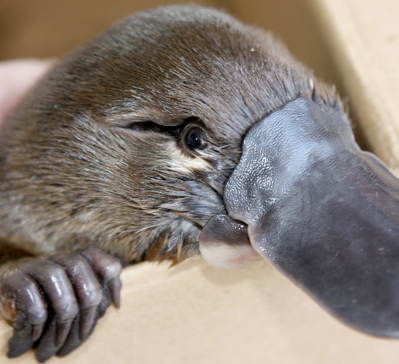 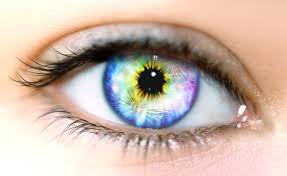 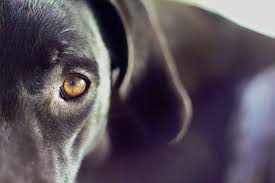 Различает ли цвета утконос?
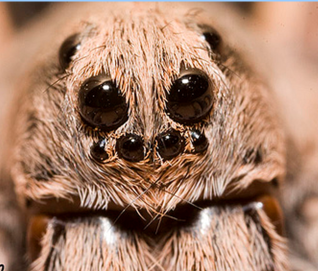 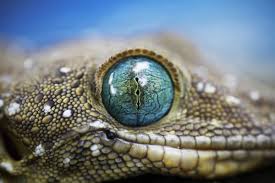 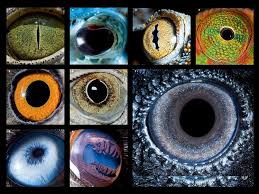 Идея
Узнáем какие гены необходимы для распознавания отдельных цветов. Найдем их последовательность в геноме человека или еще кого-нибудь 
Секвенируем геном утконоса 
Поищем в нем гены с похожей последовательностью. По сходству последовательностей предскажем  какой ген отвечает за какой цвет
Проверим предсказания методами биоинженерии 
Попросим физиологов или этологов проверить предсказание на живых организмах
Напишем  статью
Поищем литературу: может быть кто-то выполнил уже такую работу? 
Что такое ген?
Ген OPN1MW - опсин человека “зеленый”
>gi|568815575:154182596-154196861 Homo sapiens chromosome X, GRCh38.p2 CCCACTGGCCGGTATAAAGCACCGTGACCCTCAGGTGACGCACCAGGGCCGGCTGCCGTCGGGGACAGGGCTTTCCATAGCCATGGCCCAGCAGTGGAGCCTCCAAAGGCTCGCAGGCCGCCATCCGCAGGACAGCTATGAGGACAGCACCCAGTCCAGCATCTTCACCTACACCAACAGCAACTCCACCAGAGGTGAGCCAGCAGGCCCGTGGAGGCTGGGTGGCTGCACTGGGGGCCACCGGCCACCCACCTGCCCCGCCCAAGGGAATCTCTCTTCTGCACGTCCCCACCAGCAGAGAAGGCTTTCTCCCATAGCTTTTCTGATGACATGAATTGGGGGGTCCTCTCCAAATCTAGAAGGACACCATAATATCGAATATGCATTCTCAAGCCACACAGGCTTCCCAGCCCCTTTGAGAATCCGAGGCCGGGGAAGAGTTTATGTGCTCTTTCTTTGTGGCCCGTAGATGAGTGTGTTCACTGCTAGCGAATGACCTCTCATTCCACGGAGTCCCTCAGCTTCCTGGGGAAGAGCTGGGTCTGTCTTTACATTTGAAGCCGAAAGGAGGCAACATACTGACACACCCAAGGGAGGCGGGAGGGTGGGGAAGACAGCAGCAGAGGGCAAGAAACTTCTAGAACTTCAGGGTCGGCAAAGCCTGTAGCAGTCATTTTGTCAAACTCCATGATGGGGCCACTTGGCTTTTGGCTGCACACCTCTGGGGGAAGAGGCTGCATTGGCGCCCAGGGCCATCTTTCCATTCGGAGCCGTCCTGGGAGAGAGGGCTCAGGCCCAACAGAAAGCTGAAAGCTCTCATCAGGGCAGCCCGAGTCCTGCCATTGGGAGTTGCCCAATCCGAAAGTTTTGCACGCAGGCCCTCAAAGAAGCTGAGGACACCAGTGACCGCCCCACTCCTGGCCCTCTCCCCAGGTCCCTCCTCCAAACCAAATTCCTTTGGTGCCTTCAAGAACATCGTGCAGGCCGGGCACAGTGGCTCACGCCTGTAATCCCAGCACTTTGGGAGGCAGAGGCGGGCAGATGACGAGGTCAACAGATAGAGATCATCCTGGCCAACATACTGAAACCTCATGTCTACTAAAAATGCAAAAATTAGCTGGGCTTGGTGGCGCATGCCTGTAGTCCCAGCTACTCAGGAGGCTGAGGCAGGAGAATCGCTTGAACCCGGGAGGTGGAGGTTGCAGTGAGCCGAGATCACGCCACTATGCTCCAGCCTGGCCACAGAGTGAGACTCTTGTCTCAAAACAAAACAAAACAAAAAACAACAACATCGTGCAGGCTGTGGTTTCCAGAAGCCACGCCAGCTCCTTGATTGCCAATAAACATCCCGCTGTGGGGTGGCCAGGACCGAGTGCCAATTAGTGACAGAGTGCCCAGACCAAACCGGATGAGGATCTTGCAGTTGACCTCAACATGACTGTGCCCAGAATTTCCTTGGTGGCAATGTCAACAGTCTCTTCCTAGATGCCCCCAGACTTCATCAATGCATGATGCTTCAGTGCACTCTTTTCAAATGTCGGGGTGGGTTTTTTTTTTTTTCCACAAAACTTCAAGCATCTACTAAAGTAGAGGGAGGAGTGTAATGAACTCCGGTACCCATCACTCAGCTTCCACGGTTTCATCTCATTTCATCTGTGACCCCTCCACTACCCTTTCTTCCTGATTCTTGGAAGCAAATCCAAGACATCACACCCTTCCCTCTGTAAATCTTTACTATGTTCCTCTAGGAGAAAAGGGCTCTTCTCAATACATAACCACAAGTCATCATCACACCGACAAGTGTAACAGTATTTCCT ………………………………………………..
14 266 “букв”
Ген такой длинный, что его рисуют в виде схемы
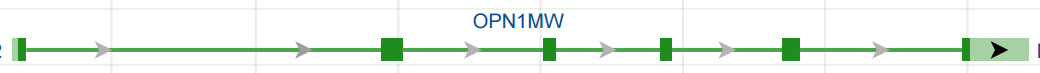 Что такое толстые и тонкие отрезки?
Что такое геном?
Геном человека, хромосома X
>chrX
NNNNNNNNNNNNNNNNNNNNNNNNNNNNNNNNNNNNNNNNNNNNNNNNNNNNNNNNNNNNNNNNNNNNNNNNNNNNNNNNNNNNNNNNNNNNNNNNNNNNNNNNNNNNNNNNNNNNNNNNNNNNNNNNNNNNNNNNNNNNNNNNNNNNNNNNNNNNNNNNNNNNNNNNNNNNNNNNNNNNNNNNNNNNNNNNNNNNNNNNNNNNNNNNNNNNNNNNNNNNNNNNNNNNNNNNNNNNNNNNNNNNNNNNNNNNNNNNNNNNNNNNNNNNNNNNNNNNNNNNNNNNNNNNNNNNNNNNNNNNNNNNNNNNNNNNNNNNNNNNNNNNNNNNNNNNNNNNNNNNNNNNNNNNNNNNNNNNNNNNNNNNNNNNNNNNNNNNNNNNNNNNNNNNNNNNNNNNNNNNNNNNNNNNNNNNNNNNNNNNNNNNNNNNNNNNNNNNNNNNNNNNNNNNNNNNNNNNNNNNNNNNNNNNNNNNNNNNNNNNNNNNNNNNNNNNNNNNNNNNNNNNNNNNNNNNNNNNNNNNNNNNNNNNNNNNNNNNNNNNNNNNNNNNNNNNN……………………………………………………………………
ctaaccctaaccctaaccctaaccctaaccctaaccctCTGaaagtggacctatcagcaggatgtgggtgggagcagattagagaataaaagcagactgcctgagccagcagtggcaacccaatggggtccctttccatactgtggaagcttcgttctttcactctttgcaataaatcttgctattgctcactctttgggtccacactgcctttatgagctgtgacactcaccgcaaaggtctgcagcttcactcctgagccagtgagaccacaaccccaccagaaagaagaaactcagaacacatctgaacatcagaagaaacaaactccggacgcgccacctttaagaactgtaacactcaccgcgaggttccgcgtcttcattcttgaagtcagtgagaccaagaacccaccaattccagacacactaggaccctgagacaacCCCTAGAAGAGCACCTGGTTGATAACCCAGTTCCCATCTGGGATTTAGGGGACCTGGACAGCCCGGAAAATGAGCTCCTCATCTCTAACCCAGTTCCCCTGTGGGGATTTAGGGGACCAGGGACAGCCCGTTGCATGAGCCCCTGGACTCTAACCCAGTTCCCTTCTGGAATTTAGGGGCCCTGGGACAGCCCTGTACATGAGCTCCTGGTCTGTAACACAGTTCCCCTGTGGGGATTTAGGGACTTGGGCCTTCTGTCTTTGGGATCTACTCTCTATGGGCCACACAGATATGTCTTCCAACTTCCCTACACAGGGGGGACTTCAAAGAGTGCCTTGAGCTGATCTGGTGATTGCTTTTTTGTACTGTTATTTATCTTATTCTTTTCATTGTGAGGTACTGATGCAAACACTTTGTACGAAAAGGTCTTTCTCATCTCGGGAGTCCCCGTCTATTTGTCCCGGTCCCTGTTAACCCAGTCCCCGACAGGAGCCCCTTCTGCACCTTGAGCTCTCACCACTCACCGTCCATCCAGCCCCAGCTCTGCCTGCAACCCACCCATCCCTGGGACTCGGGCCTCCCCTCTCTAGTGGTCTGGTCATCAGGCCAGGGGCACGTGGAAGAAGCTATCGTGGCAAAGGGAGCAGTCATATCCCCAAAATCTGTGGTTGGTTTACCACCACCATGGAAACCCCAGGGTGGGACTCTAGTTTCAGGTTGGAGCTGAGCCCTGTCGGGA
……………………………………………………………………
248 956 422 “букв”
Геном – совокупность последователь-
ностей всех ДНК организма
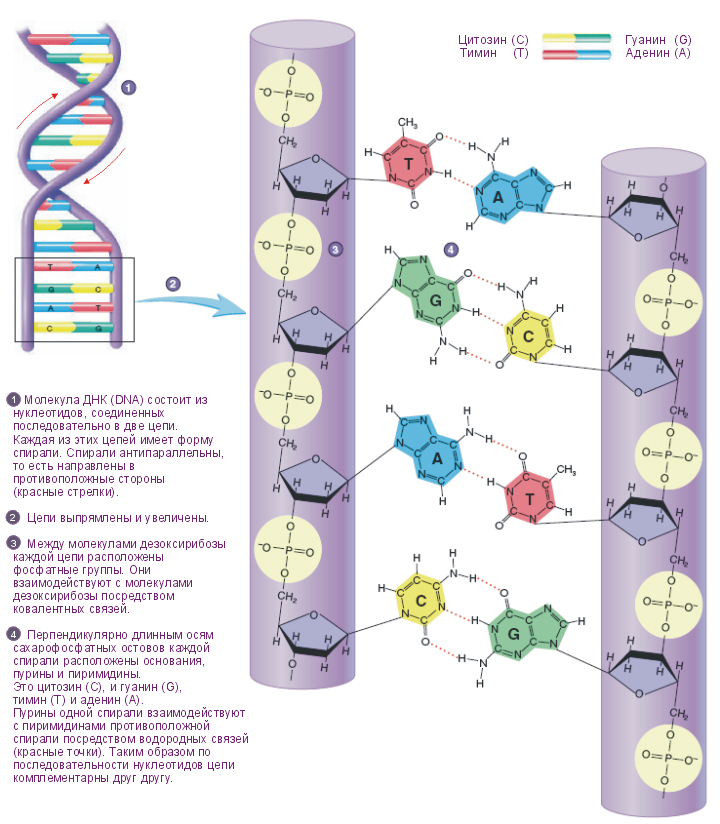 TGAC
… или GTCA
5’
3’
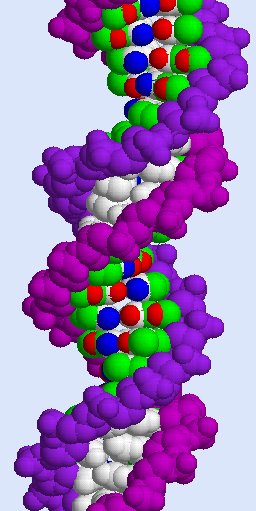 Пространственная
структура ДНК в 
ядре клетки
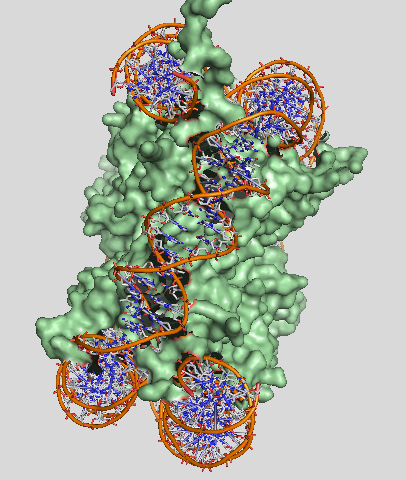 3’
Пространственная
структура короткой
молекулы ДНК
5’
Схема ДНК
Что такое хромосома?Сколько хромосом у человека?
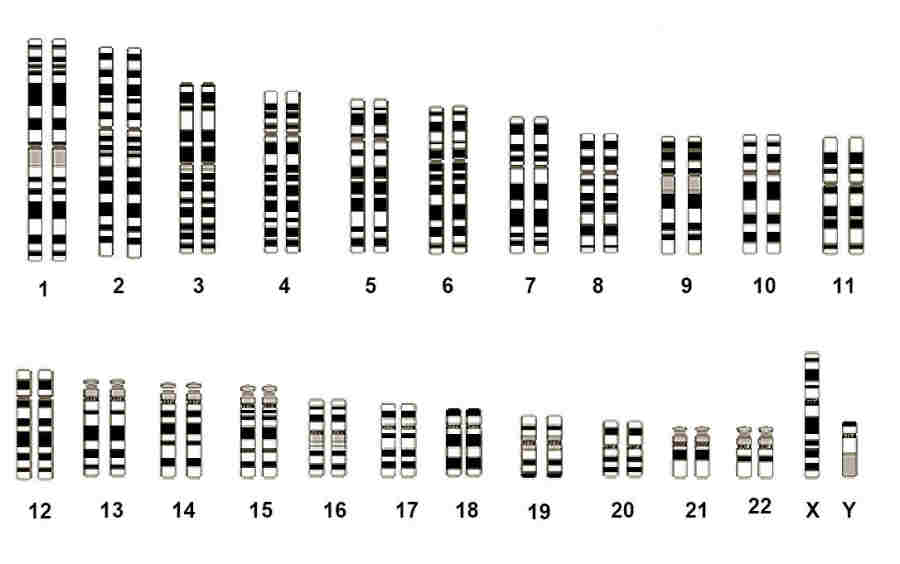 Кодирующая последовательность и последовательность белка OPN1MW
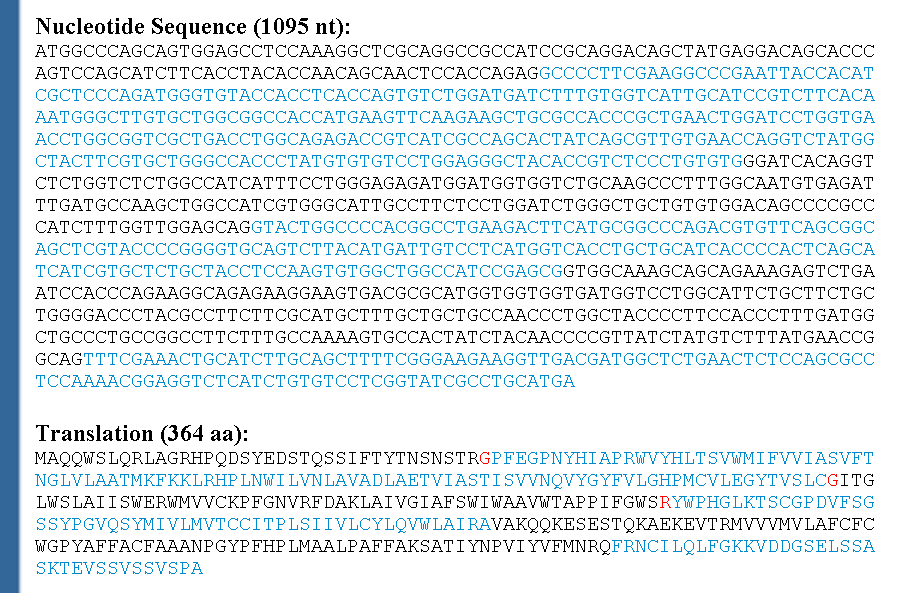 Последовательность и химическая формула белка
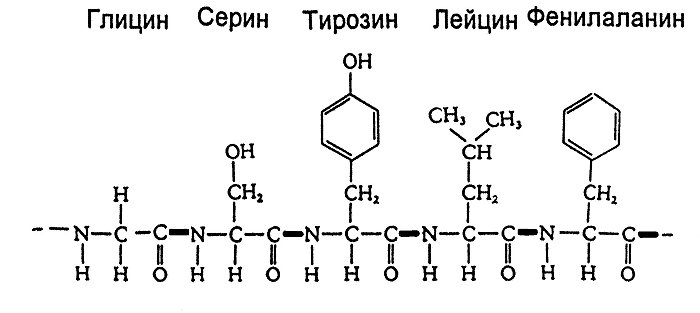 GSYLF
Пространственная структура белка OPN1MW
… не совсем он, но похожий 
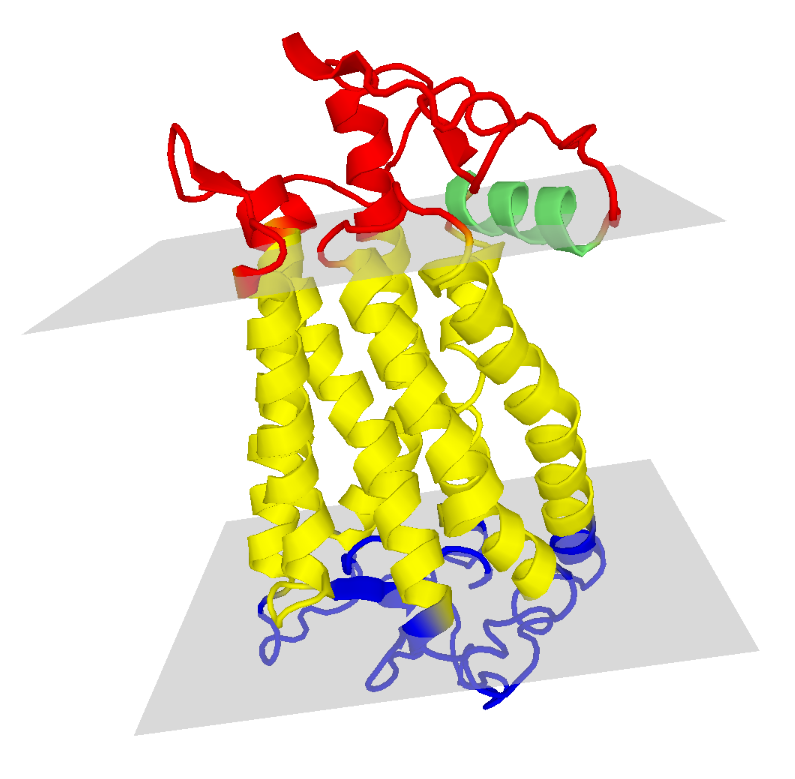 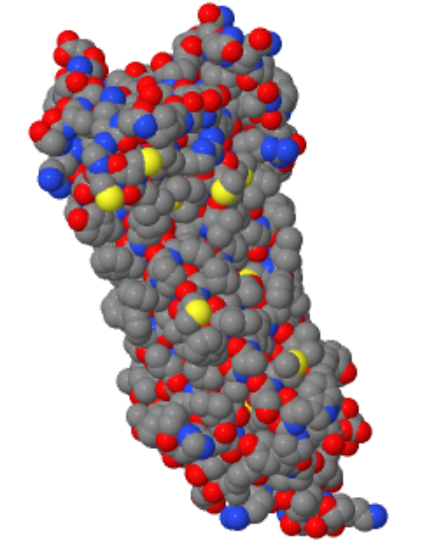 Как работает ген OPN1MW?
Figure 46-10
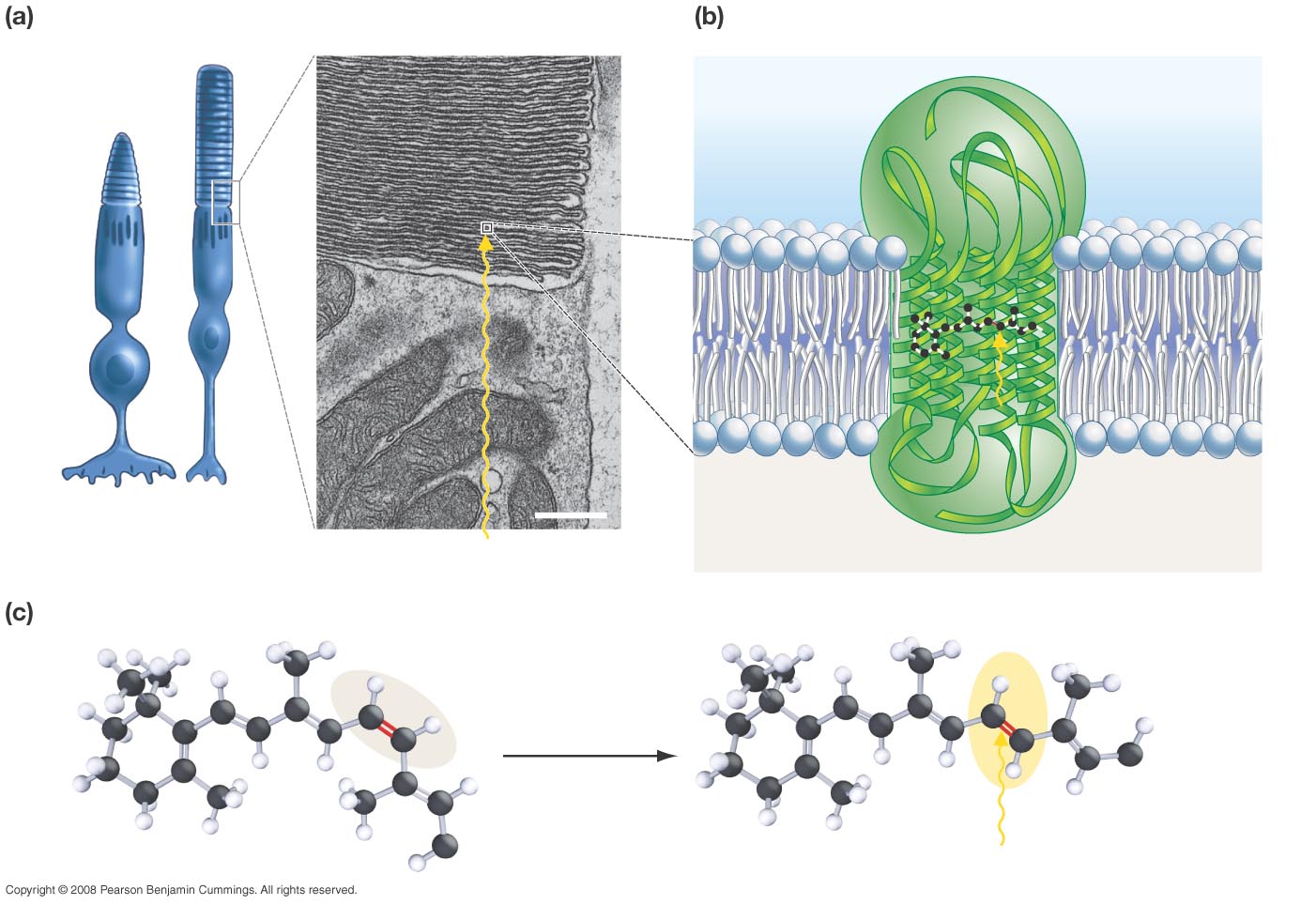 Rhodopsin is a transmembrane protein complex.
Rods and cones contain stacks of membranes.
Opsin (protein component)
Retinal (pigment)
0.5 µm
Cone
Rod
Rhodopsin
Light
Light
The retinal molecule inside rhodopsin changes shape when retinal absorbs light.
trans conformation (activated)
cis conformation (inactive)
Opsin
Light
Opsin
Автор слайда Ross Koning
Какие гены необходимы для различения цветов?
У человека есть четыре гена белков, реагирующих на свет – опсинов …
В палочках
Родопсин RH1; реагирует на слабый свет   
В колбочках
Опсин SWS1 – реагирует на синий цвет
Опсин MWS – реагирует на зеленый цвет
Опсин LWS  - реагирует на красный цвет
У курицы и золотой рыбки …..
Семейства опсинов
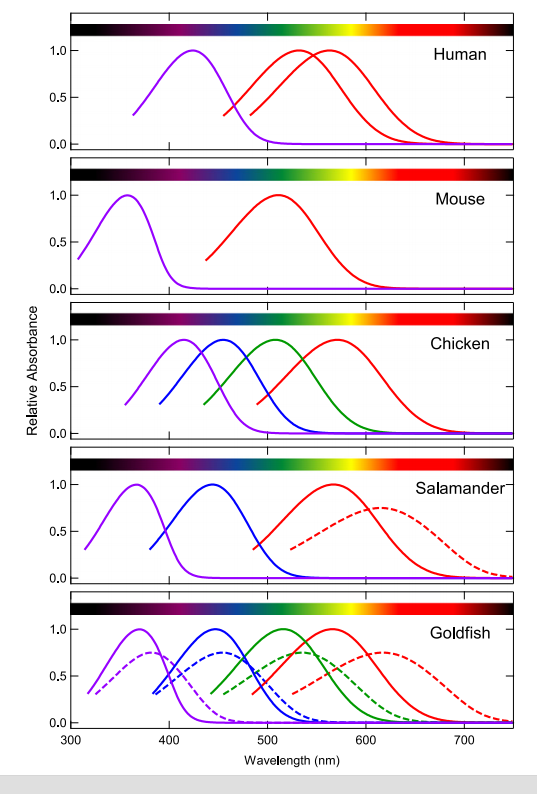 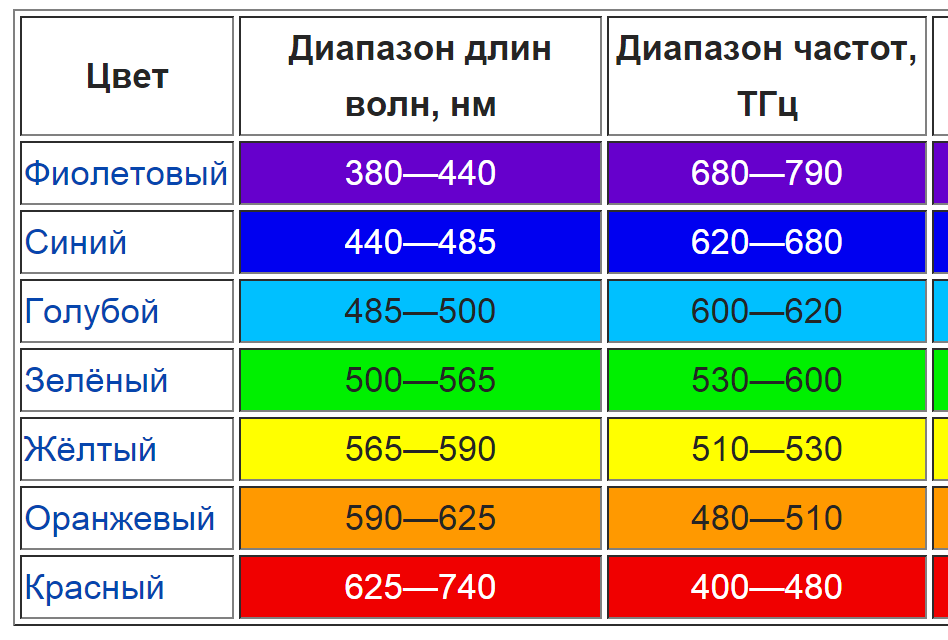 Опсины утконоса
В полном геноме найдены по сходству последовательностей с другими опсинами три белка
A4ZIS9_ORNAN
A4ZIS8_ORNAN
A4ZIT0_ORNAN
Сравним последовательности опсинов ….
Открываем файл с последовательностями …
…  и выравниванием
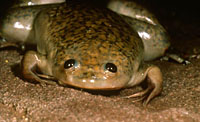 CHICK      -  Gallus gallus
 XENLA     -  Xenopus laevis 
 CARAU    - Ornithorhynchus anatinus 
 HUMAN -
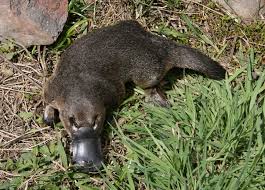 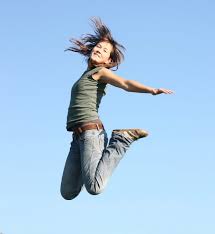 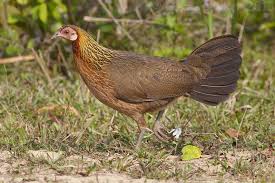 Семейства опсинов
Эволюция цветового зрения
Животные различают четыре цвета (в принципе) 
Млекопитающие потеряли два опсина – Rh2 и SWS2
Предок обезьян старого света (включая людей)  приобрел новый опсин – “зеленый”, путем дупликации “красного” опсина
Здесь остановимся
Opsins
Расположение генов опсинов
человека
Хромосома 7
Хромосома X
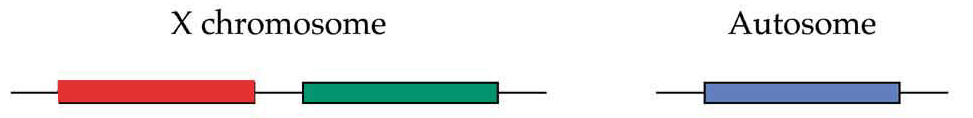 Long wavelength (red)
Medium wavelength (green)
Short wavelength (blue)
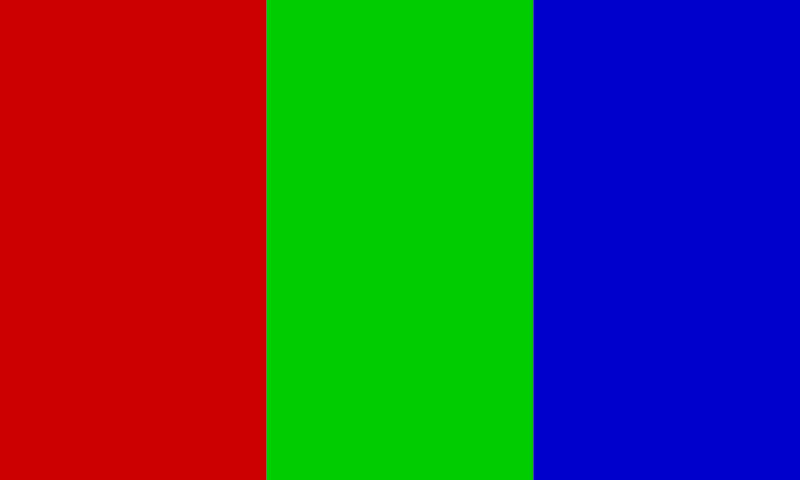 Suggested flag for Mars
25
Слайд Dan Graur
Женщины
Хромосома 7
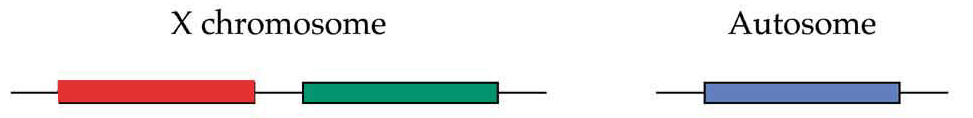 Хромосома X
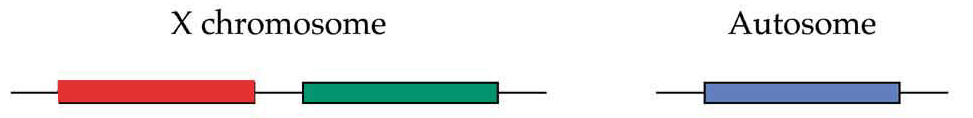 Мужчины
Хромосома X
Хромосома 7
Хромосома 7
Хромосома X
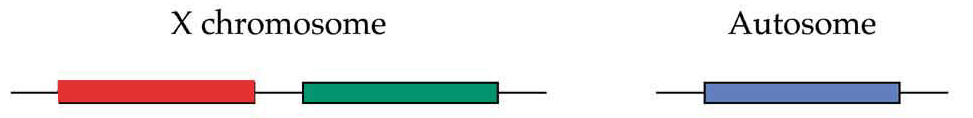 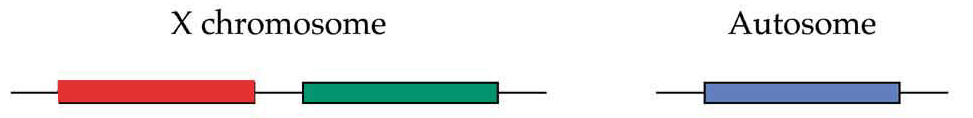 26
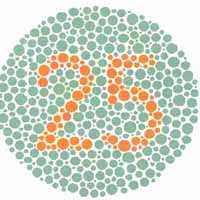 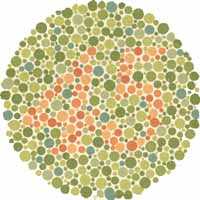 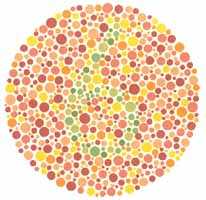 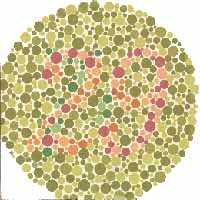 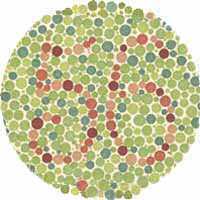 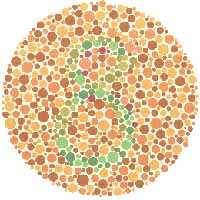 Ishihara Plates
27
Мутации в опсинах могут приводить к дальтонизму
Или к изменению спектра поглощения опсина
У женщин описаны случаи тетрахромного зрения (!)
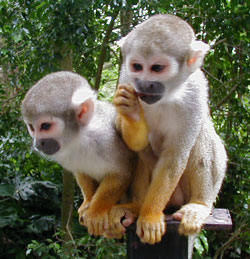 Saimiri sciureus
Squirrel monkey
New-World monkeys possess only two opsin loci, one autosomal and one X-linked. However, the X-linked opsin locus is highly polymorphic. Two of these alleles have maximal-sensitivity peaks similar to those of human red and green opsin, while the third allele has an intermediate peak. A heterozygous female will be trichromatic, while males and homozygous females are dichromatic.
29
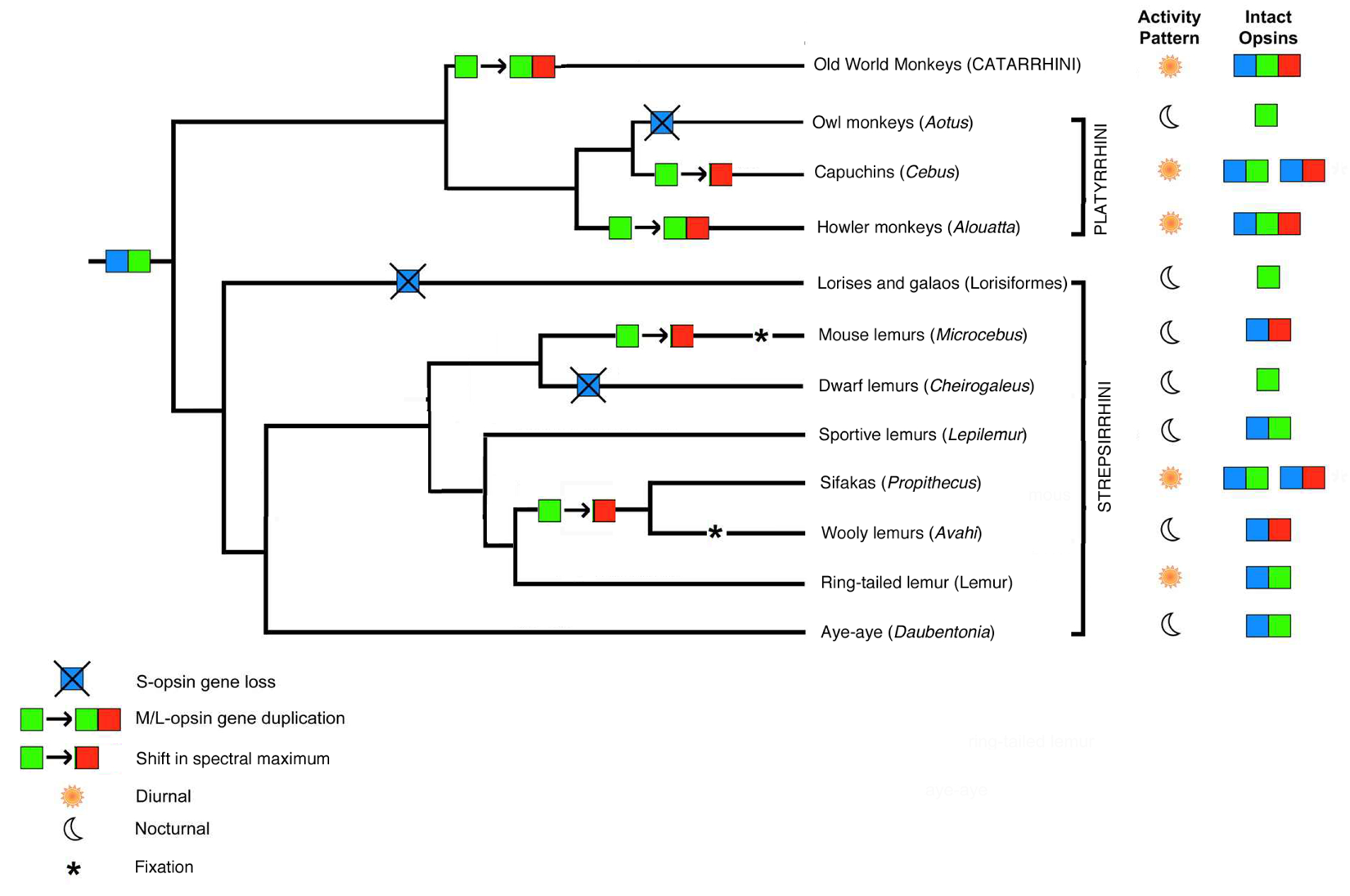 30
Как видят мир собаки?
По  After  J Neitz, J Arroll, M Neitz
Optics & Photonics News, pp. 26-33, Jan 2001.
Cone photopigment sensitivity of dogs
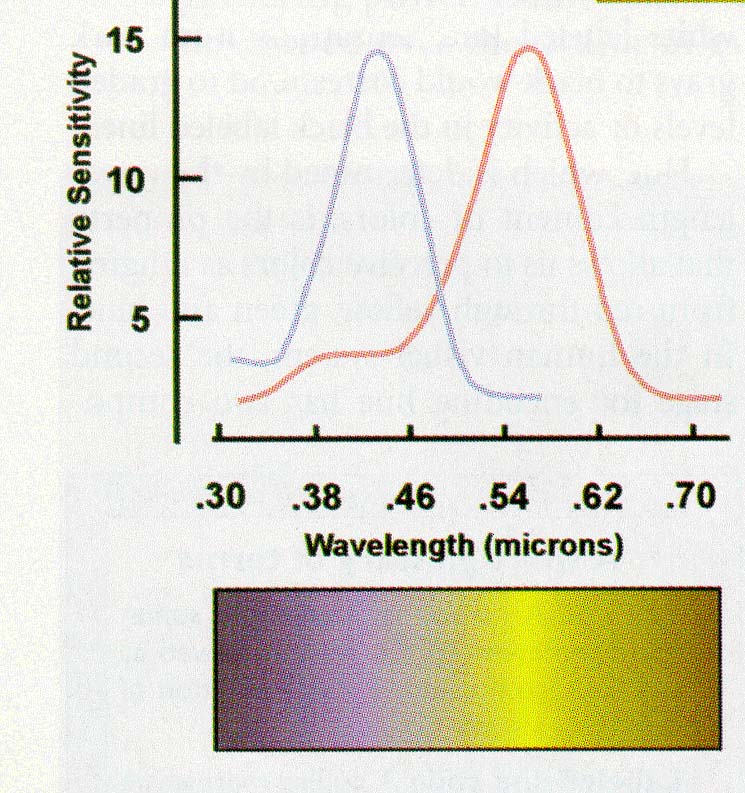 Dogs have two types of cone-pigments most similar to human S and L pigments. The bar at the bottom approximates how a dog can distinguish among colours
Tomatoes: which one is ripe, seen by a dog
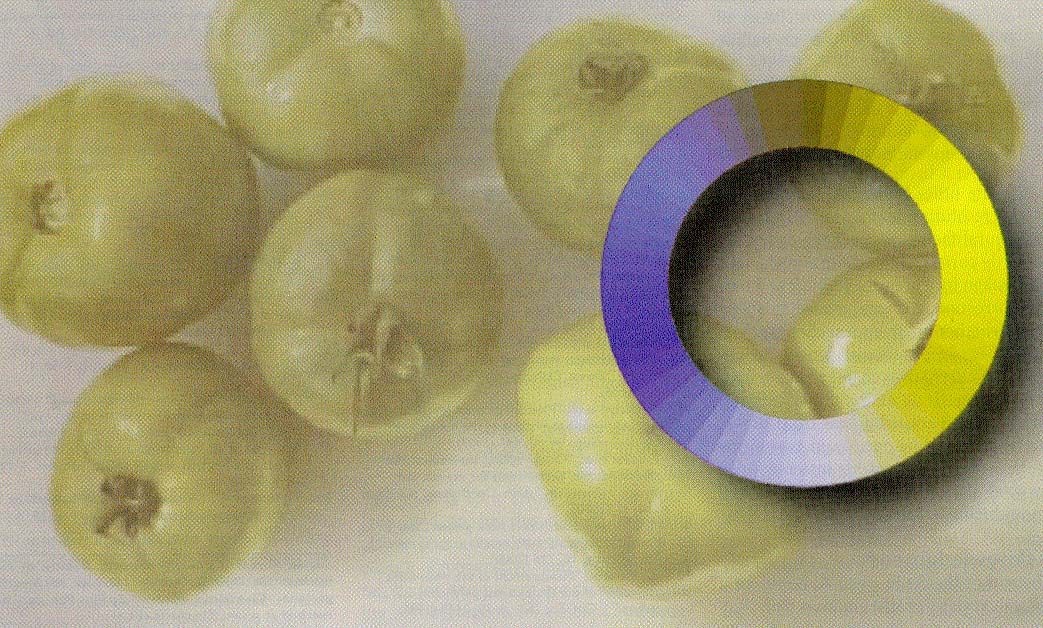 Tomatoes: which one is ripe, seen by a trichromat
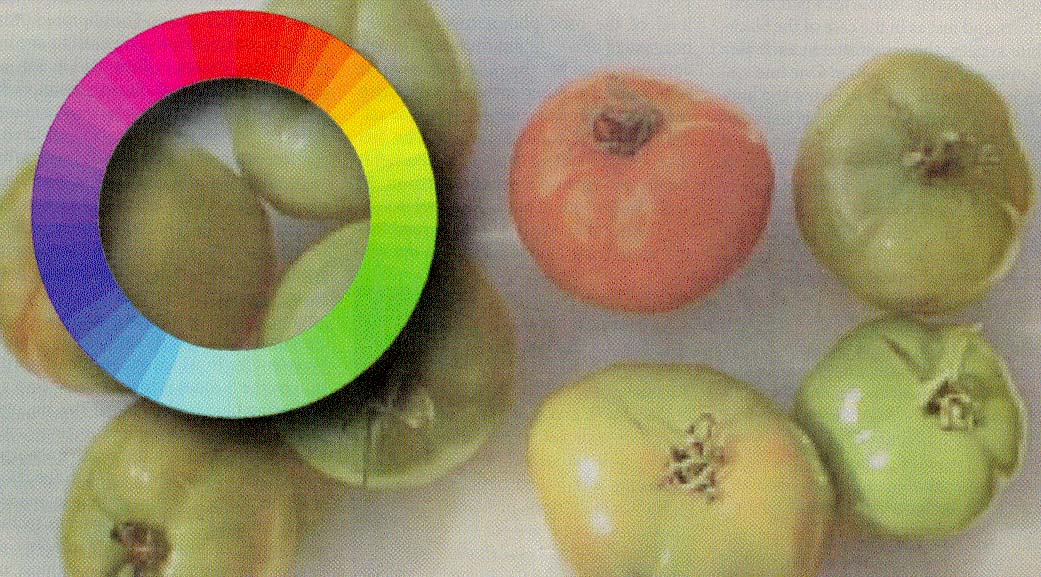